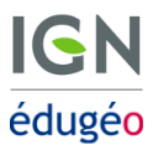 Le Cantal, un espace faiblement peuplé : contraintes et atouts
Croquis de synthèse avec Édugéo

Compétences évaluées : connaître différents systèmes d’information, les utiliser ; réaliser des productions
 graphiques et cartographiques.
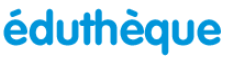 1)- Se rendre sur le site http://www.edutheque.fr/
2)- Clique sur le bouton « Connexion », puis indique l'identifiant « XXXXXX », puis le mot de passe «XXXXXX » [Voir comment créer un compte classe]
3)- Sur la page qui s'affiche, choisir « IGN - Édugéo ».
4)- Clique sur « Accéder à l'offre ».
5)- À gauche, clique sur l’onglet « Mode avancé ».
6)- Clique à gauche sur « Cartothèque » ; « Plus de fonds » ; « Fonds Édugéo » ; « Réseaux bâtiments et données administratives » ; « Valider »
Avec les différents outils disponibles tu vas maintenant pouvoir réaliser un croquis 
de synthèse présentant les contraintes et les atouts du département du Cantal.
RAPPELS GÉNÉRAUX
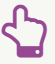 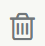 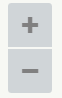 RÉALISATION DU CROQUIS
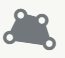 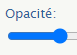 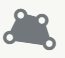 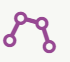 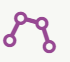 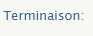 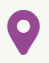 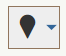 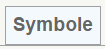 RÉALISATION DE LA LÉGENDE
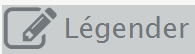 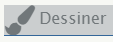 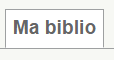 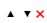 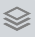 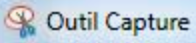